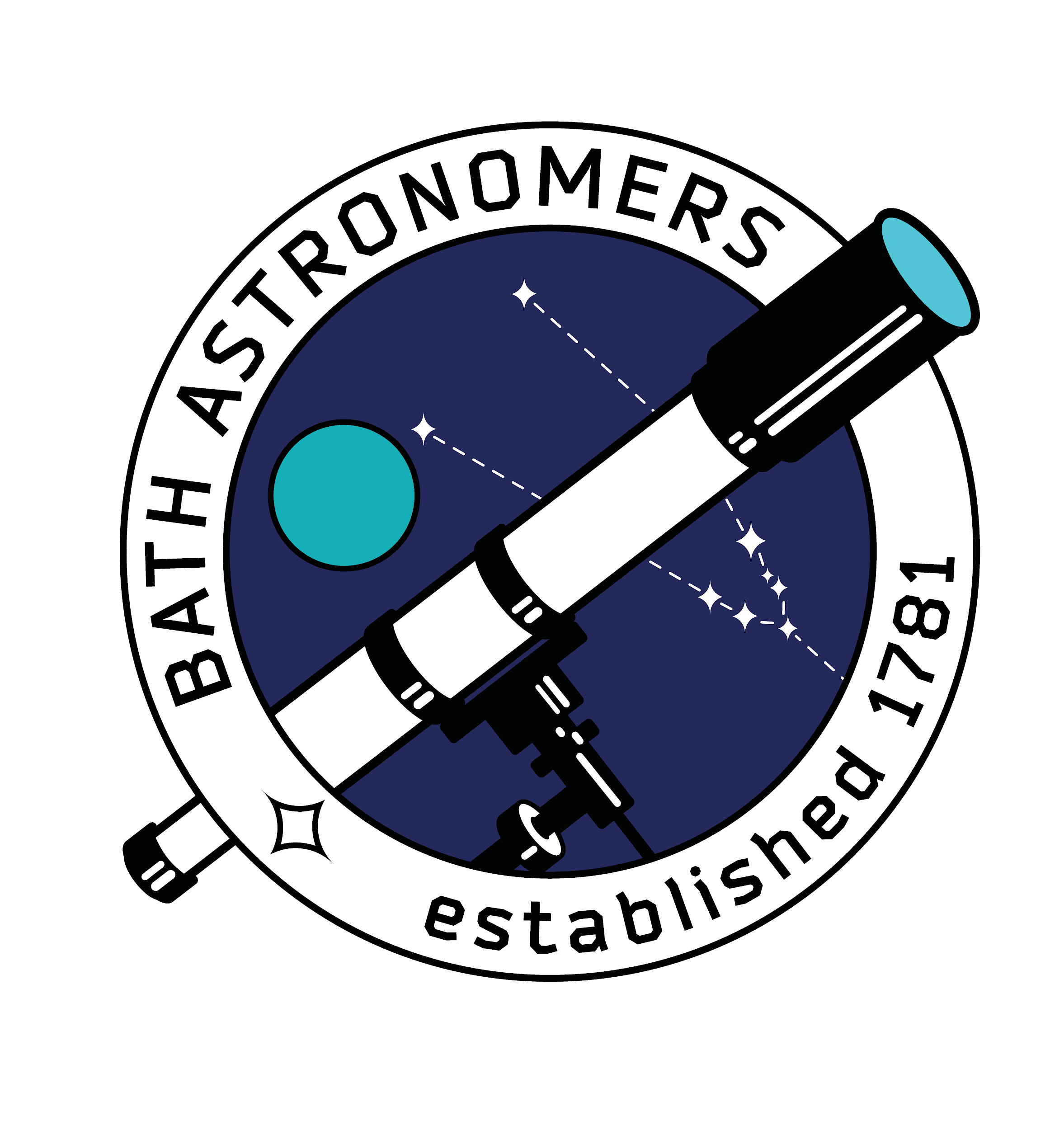 Gravity Well
Lesson kit
‹#›
Contents
Resource list for educators
Assembling the gravity well
What is a gravity well?
Get ready for demos!
What is a solar system?
Unusual orbits!
Planets, dwarf planets and asteroids
Beyond our star
Are all orbits the same?
Figures of eight
Inescapable black holes
Review
Get in touch!
Lesson plan
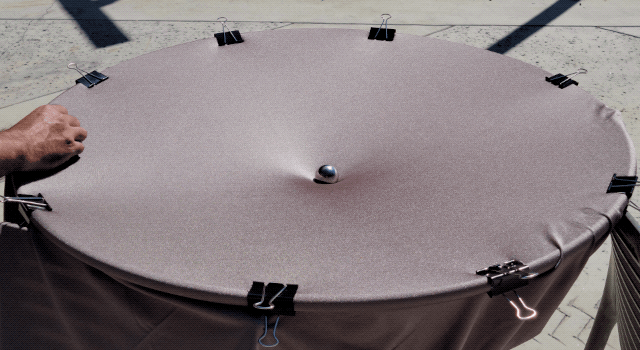 Image credit: NASA/JPL Edu
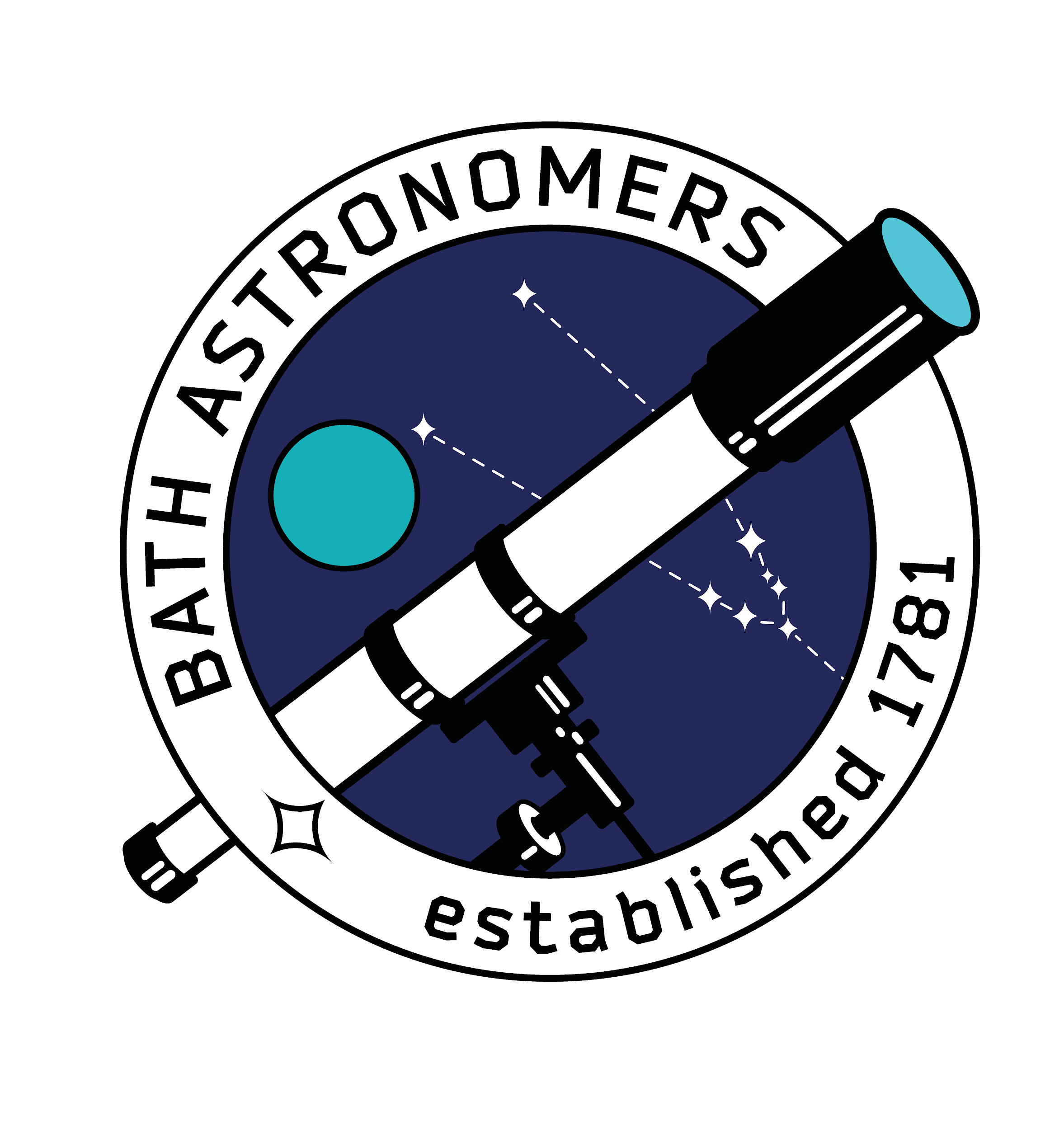 ‹#›
Resource list for educators
With our free loan box
Without our free loan box
A space large enough for the gravity well to be assembled, with room for pupils to stand around.
A large sheet of thick, stretchy fabric
Bulldog clips that can clip over the backs of chairs
Chairs with thin back rests
Space to create the gravity well and have pupils stand around it.
Assorted marbles
A compact, heavy weight (1 to 3 Kg)
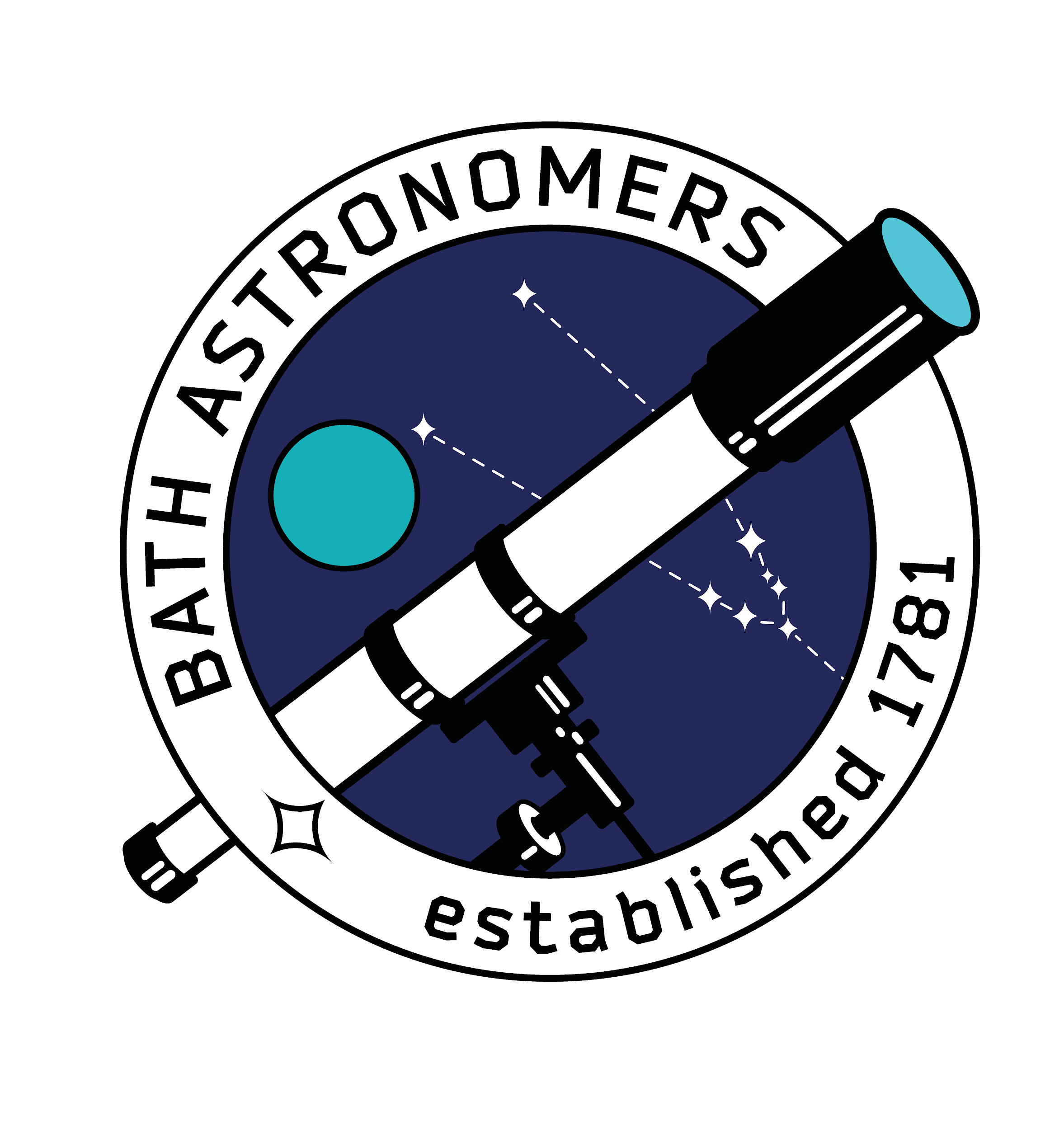 ‹#›
Assembling the gravity well
Procedure sheet
Making your own!
For the Bath Astronomers gravity well as found in our loan box
Arrange chairs in a wide circle with seats facing inwards
Stretch fabric over the backs of the chairs
Use bulldog clips to hold the fabric to the chairs

Top tips: School books can help weigh down light chairs, large hoops from the PE department can improve the shape of the well.
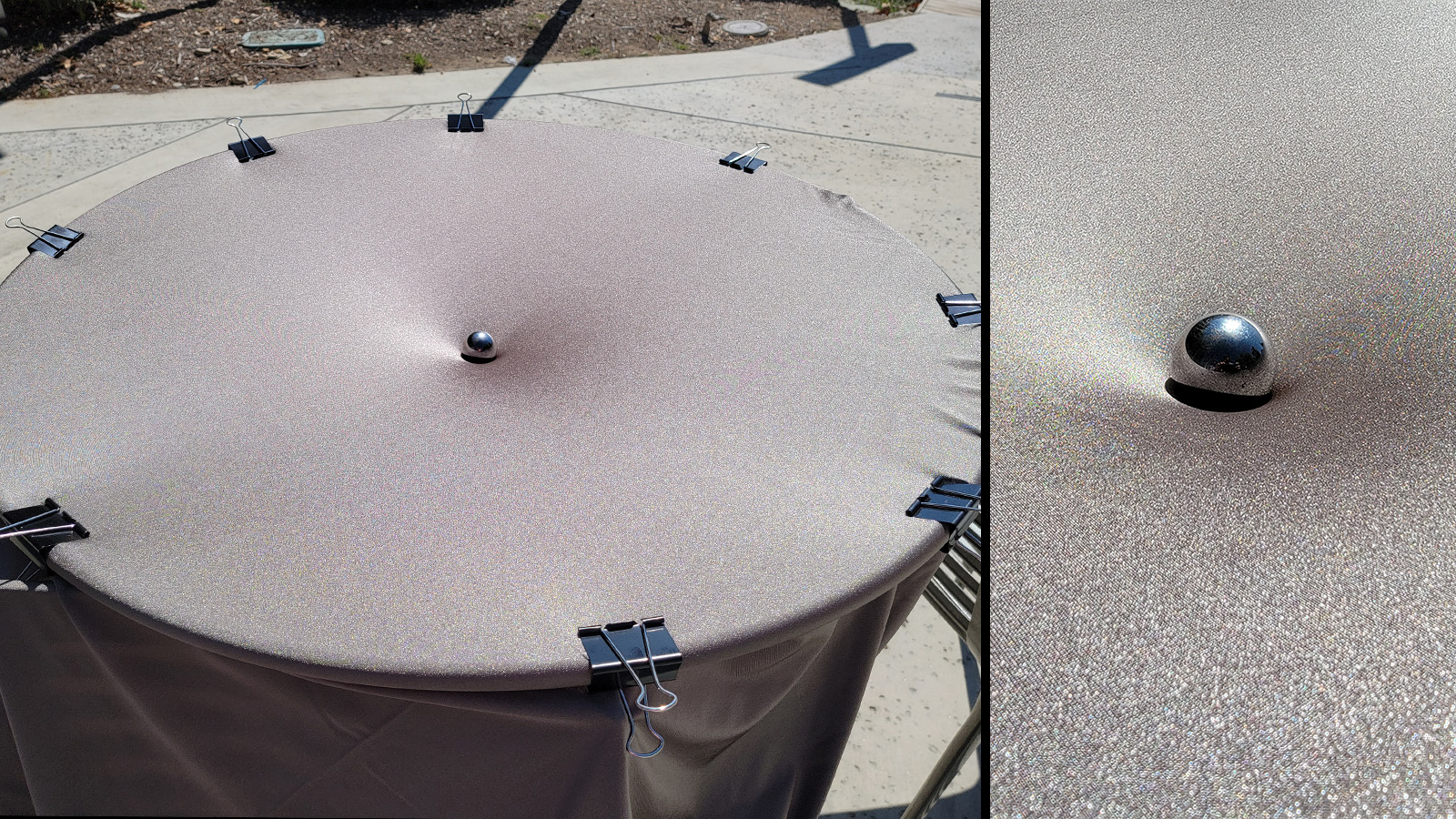 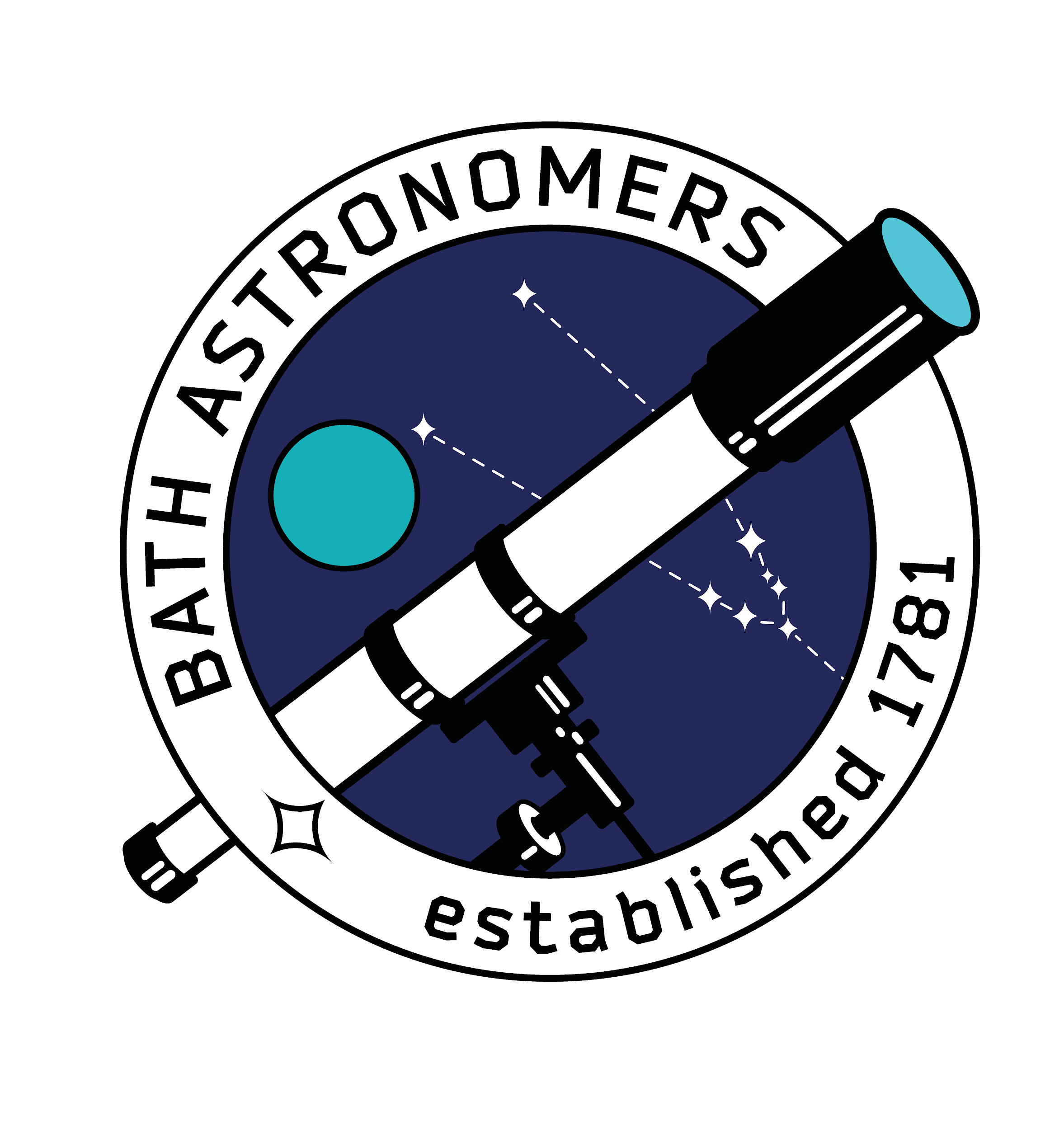 Image credit: NASA/JPL Edu
‹#›
So, what is a gravity well?
See the attraction?
The stretchy fabric visually shows masses exerting their gravity force, by warping the fabric of space-time!
Mass attracts!
Bodies of any mass exert gravity
Large masses
Observe
The larger the mass, the greater the force of gravity it exerts
The fabric represents space-time bending around any mass.
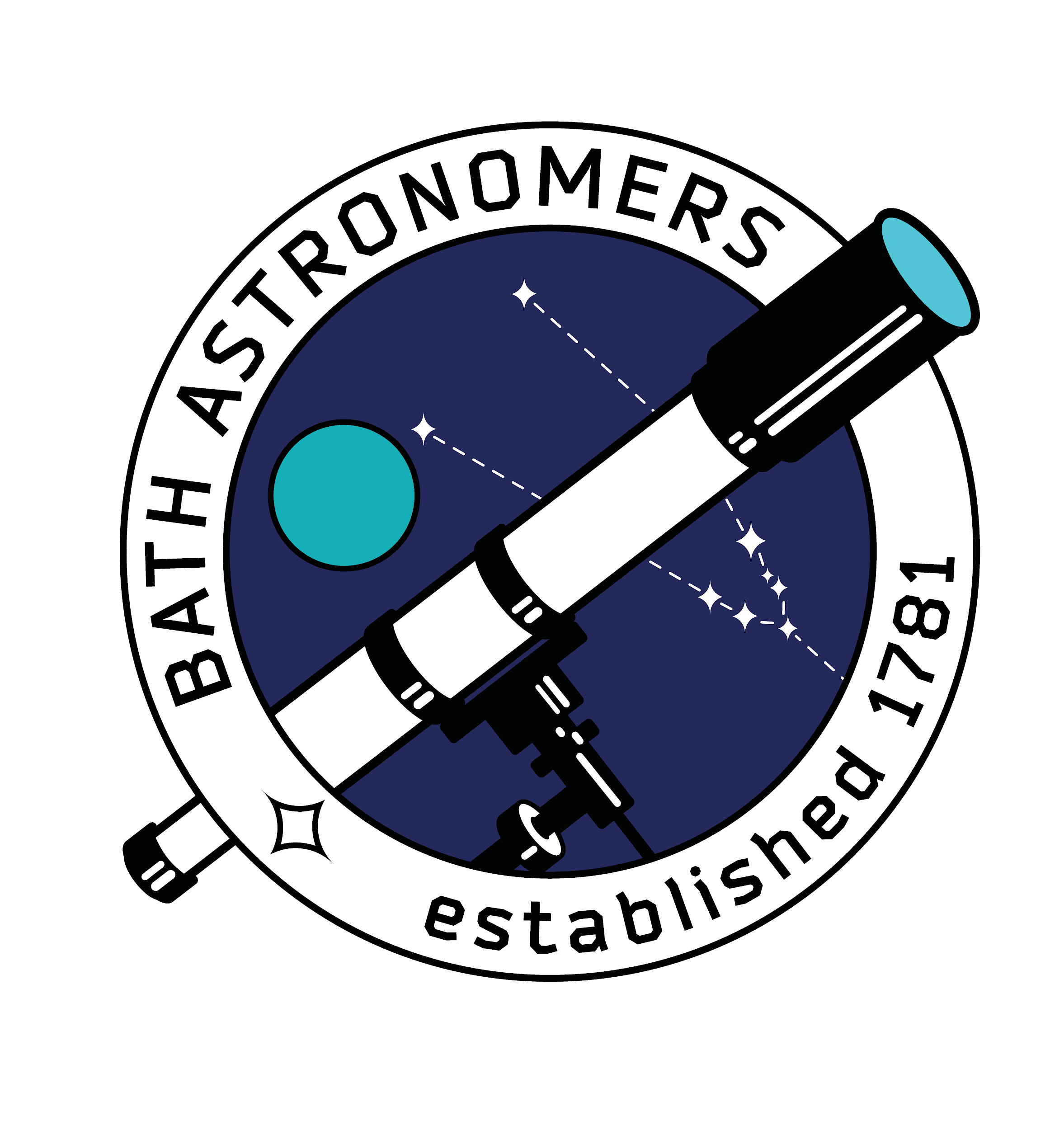 ‹#›
Get ready for demos!
Safety
Don’t overload the well with weights
Missing marbles?
Timing
Try hard to pick them up, they’re a trip hazard!
Try not to run a marathon of demos!
Can you explain it?
Many demos
Show your understanding by verbalising what you observe.
Try one or two at a time
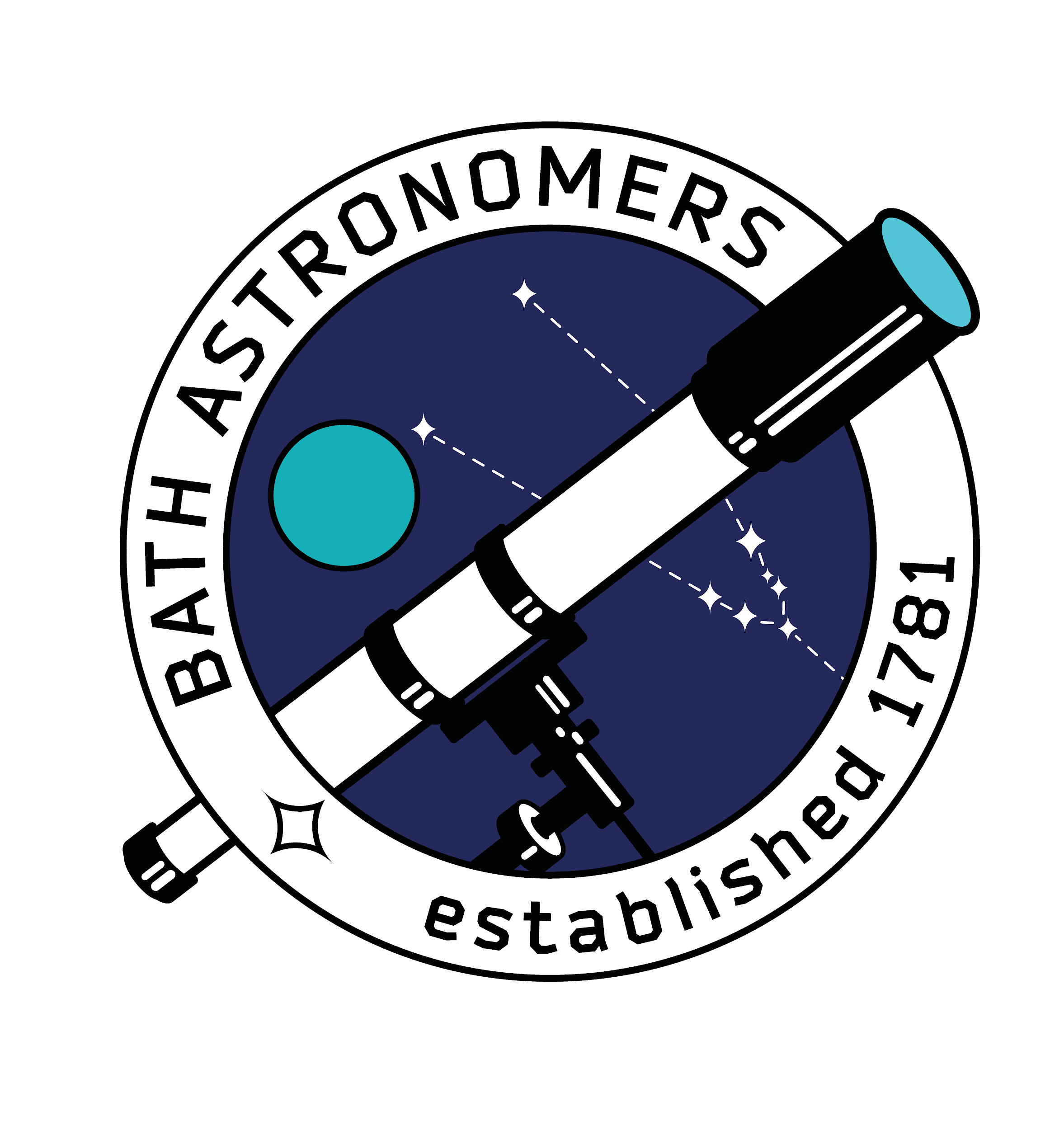 ‹#›
What is a solar system?
1
5
3
2
4
What do you notice?
This models the start of the solar system - masses crashing about until they form orbits in one direction around a star.
Planets typically orbit their star in the same direction that it spins.
Place a heavy weight in the center of the well.
Throw a mix of marbles over the gravity well from the edges.
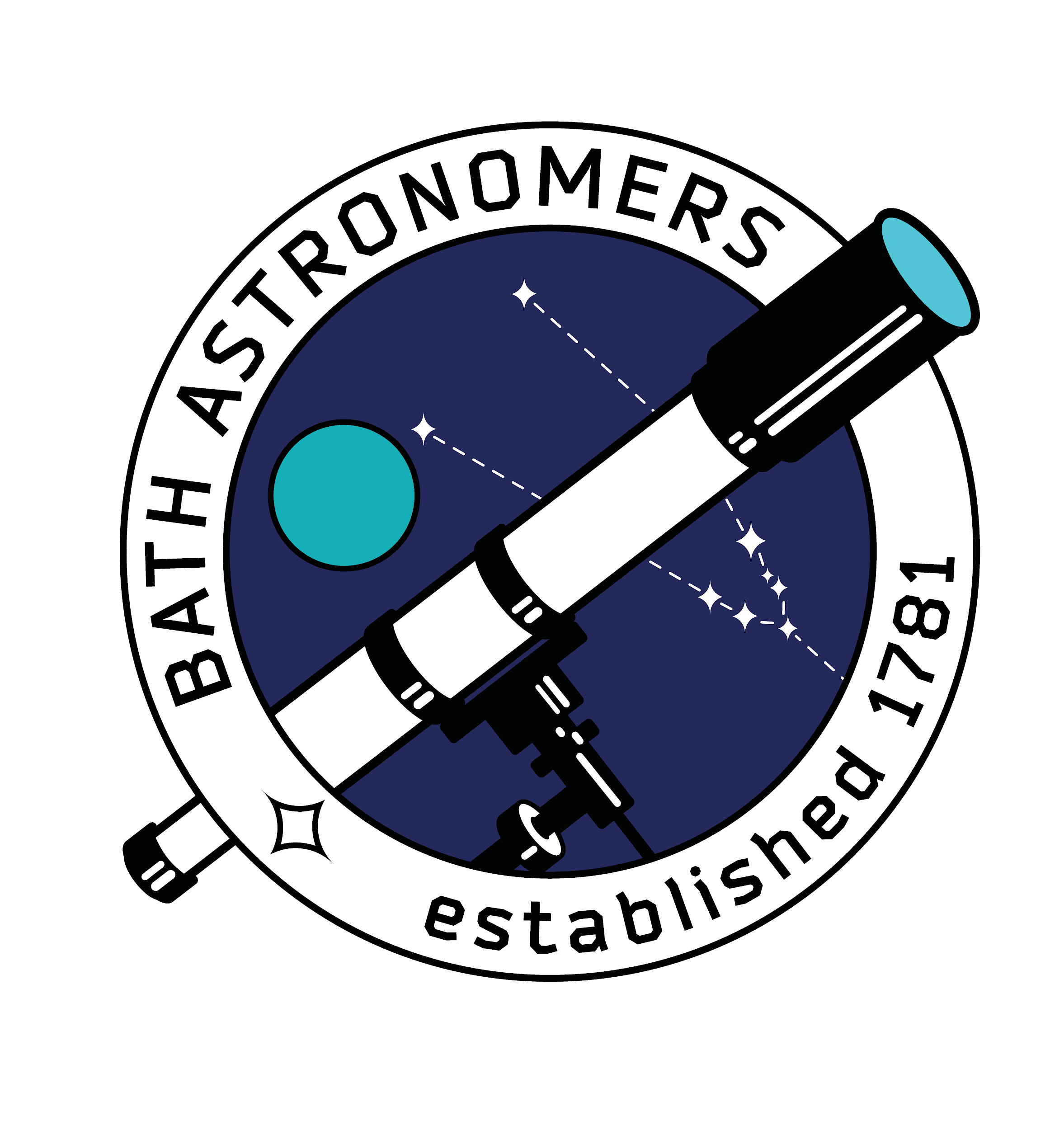 ‹#›
Unusual orbits!
Can you recreate them?
Uranus
VENUS
Orbits on its side like a barrel!
Rotates backwards with day longer than its year!
Earth
Moon
Our moon orbits Earth with the same side always facing us
Has a pretty ‘normal’ elliptical orbit shape
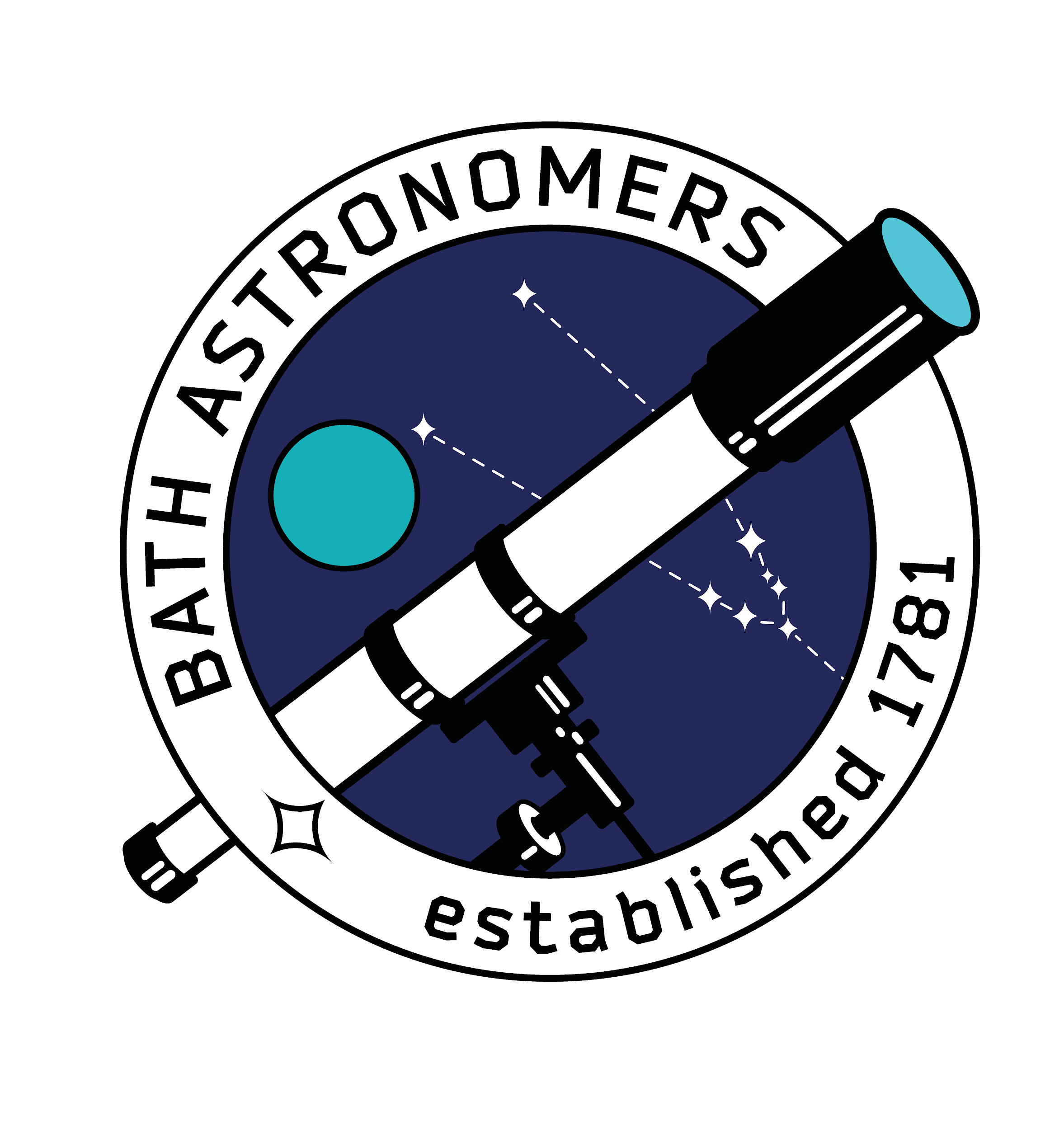 ‹#›
Planets, dwarf planets and asteroids
Our solar system has many dwarf planets, including Pluto, Ceres, Eris, Makemake and Haumea, these dwarf planets have plenty of debris and material in their orbital neighbourhoods.  Their gravity was not strong enough to attract them into its own mass.
Jupiter has really cleared its neighbourhood.  There is a big asteroid belt between Mars and Jupiter.  Jupiter has many, many, many established natural satellites (moons).
Why might Jupiter have so many moons?
Asteroids are small irregular rocky and metallic objects.  They do not have enough mass to become dwarf planets, but can be large enough to be called minor planets or planetoids.
Try a few big and small marbles - do the big marbles affect the small marbles? How?
Planets clear their neighbouring area, but dwarf planets do not.
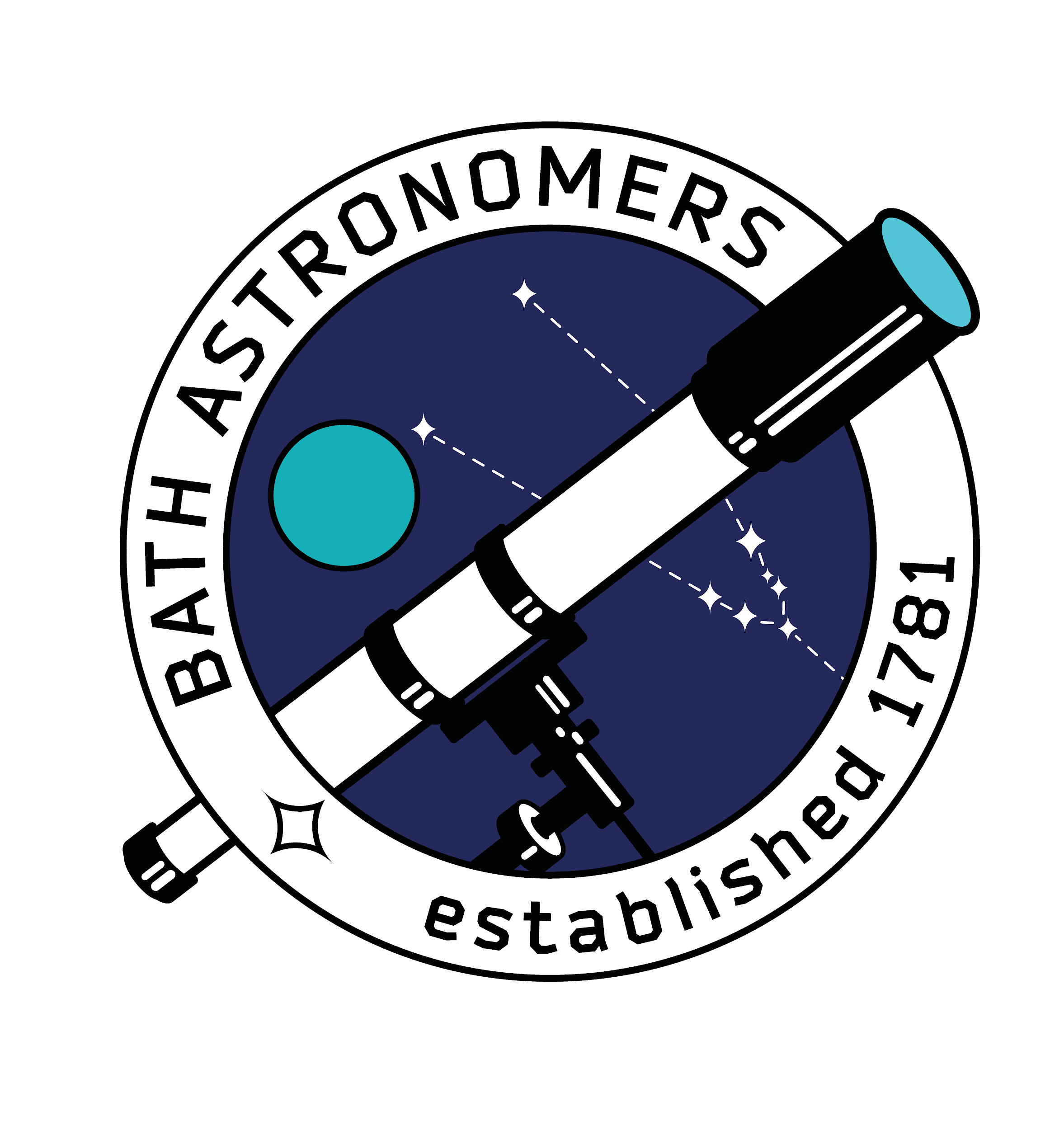 ‹#›
Beyond our star
01
Try this:
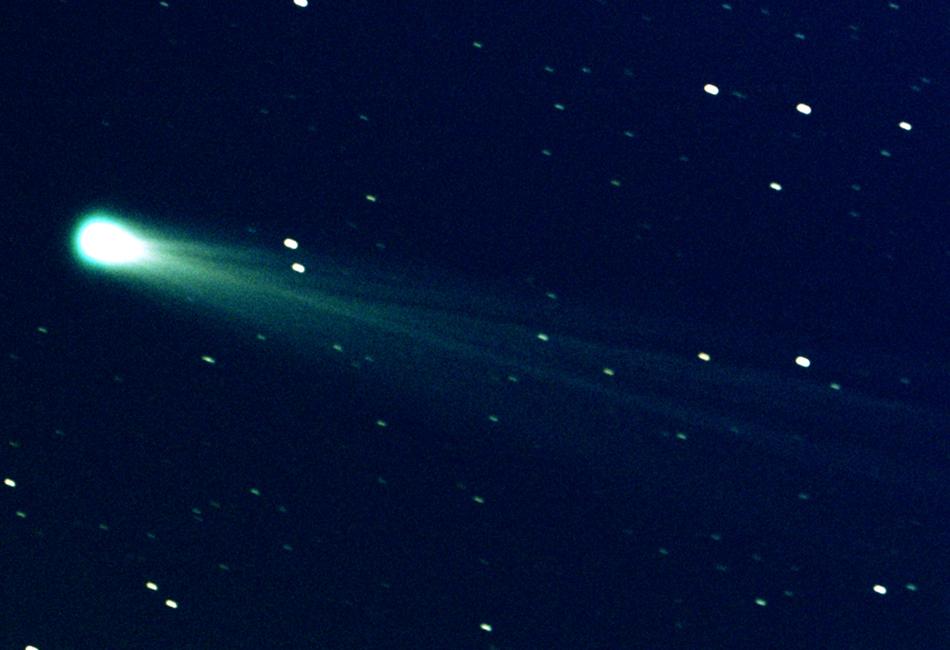 Place a weight in the middle of the well.  Sling a marble across the well so that it curves but shoots off the well altogether.
02
Coasting comets!
Comets can come from interstellar space and are affected by the many large gravitational forces they slingshot through, such as solar systems.  There are billions; some have small orbital periods we can predict but still may not be seen for generations as they travel so far.  A comet’s tail can even be up to 1 AU - one astronomical unit, the distance between the Sun and Earth!
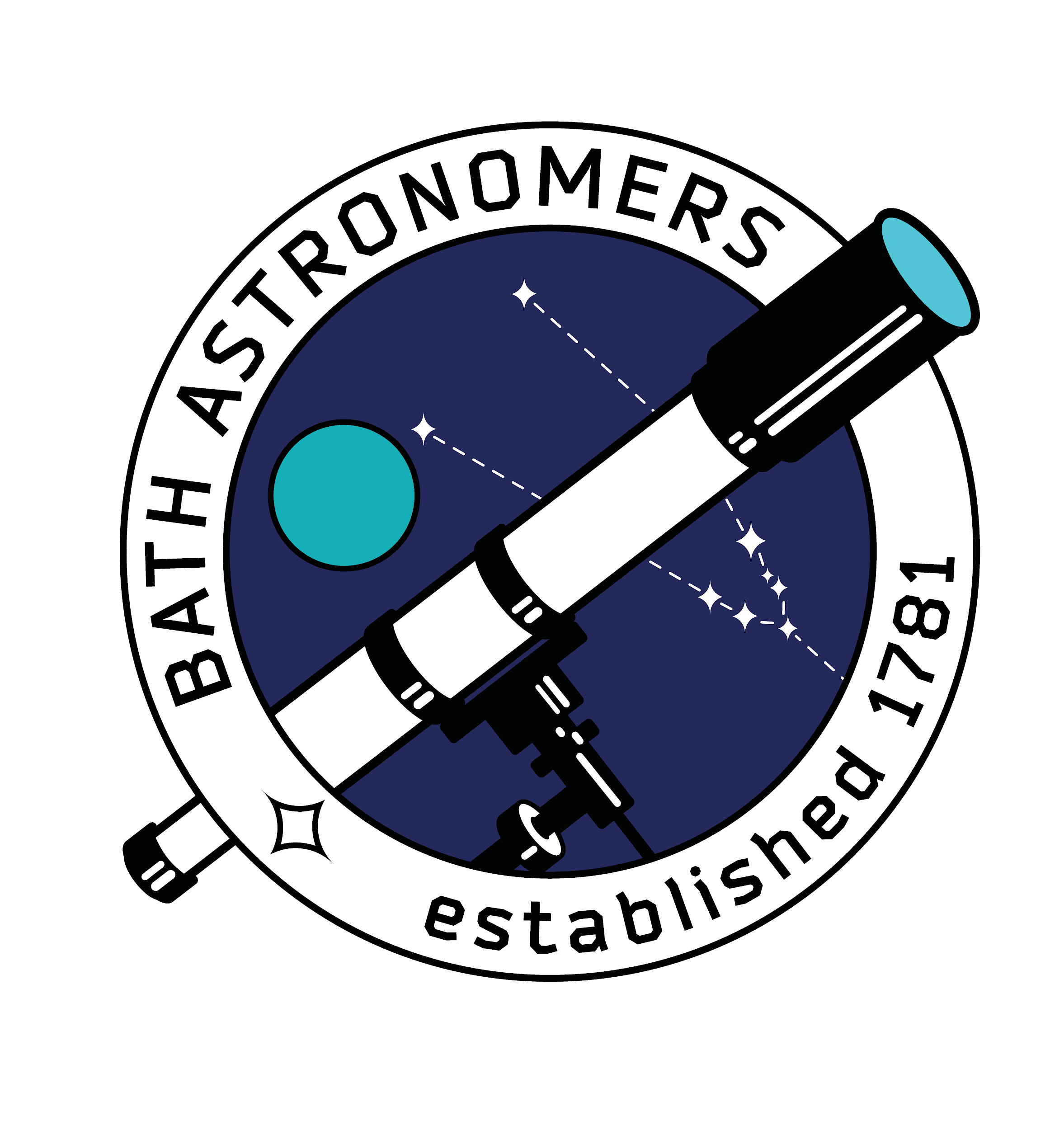 ‹#›
Are all orbits the same?
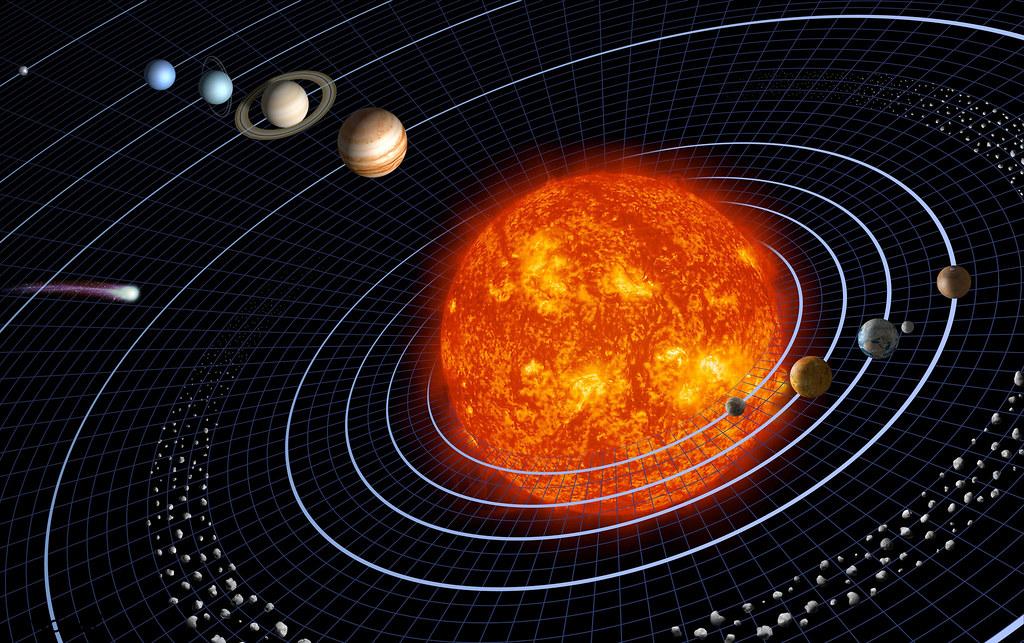 Create a ‘solar system’ with a heavy weight and under 10 marbles.

Which orbits are faster?  Why?

Do elliptical orbits influence seasons?
The inner planets orbit faster, as they have the greatest kinetic energy.  Outer planets have lost this energy and so their orbit is slower, but they do have greater gravitational potential energy.

Elliptical orbits do not influence our seasons on Earth, our planets tilt does.
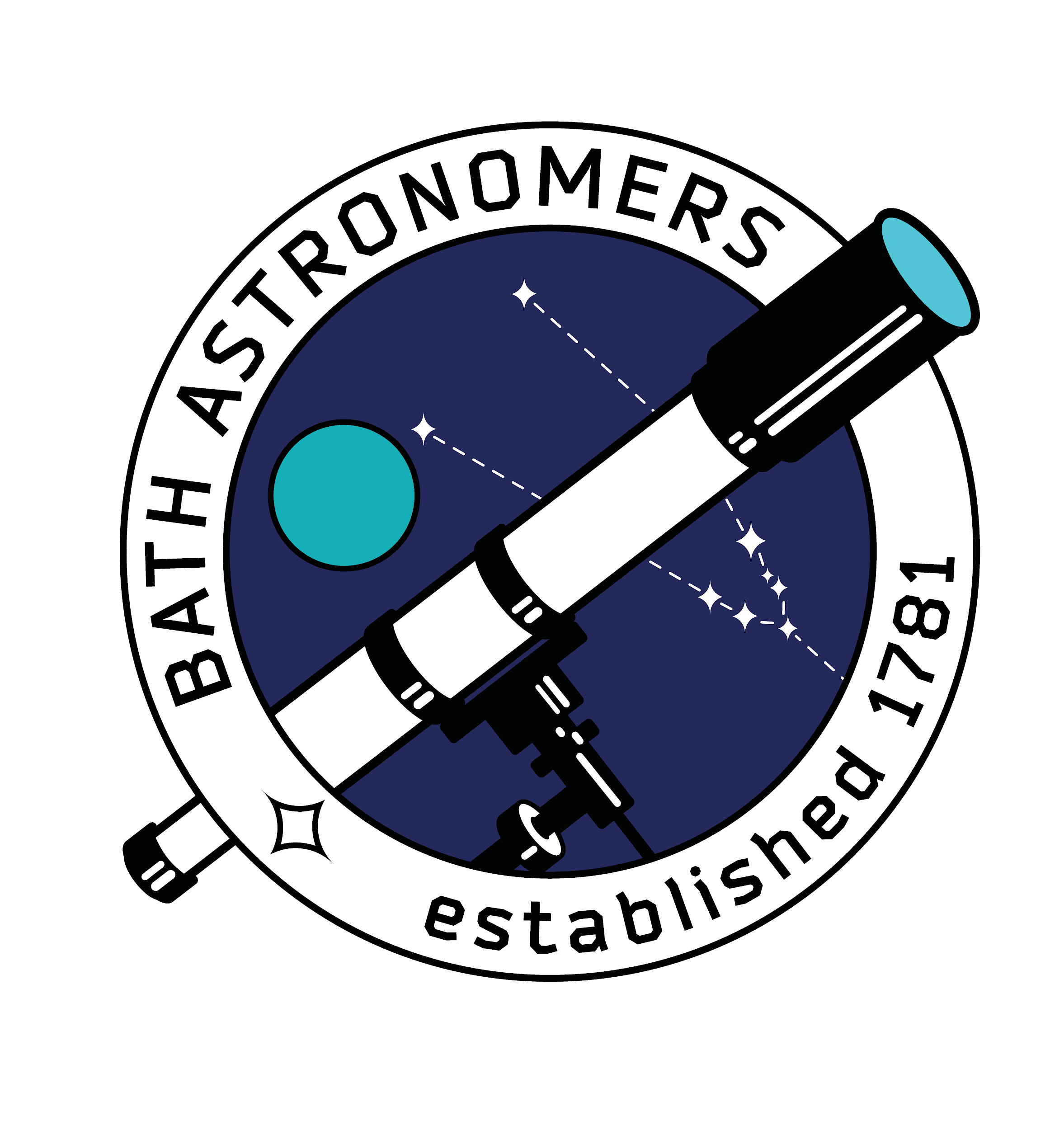 ‹#›
Figures of eight!
Can you recreate a figure of eight orbit between the two masses?
How might planets behave in a binary star system?
2
4
1
3
Apollo 13 used the moon’s gravity to slingshot itself back to Earth!
Place two weights into the well, leave a space between them.
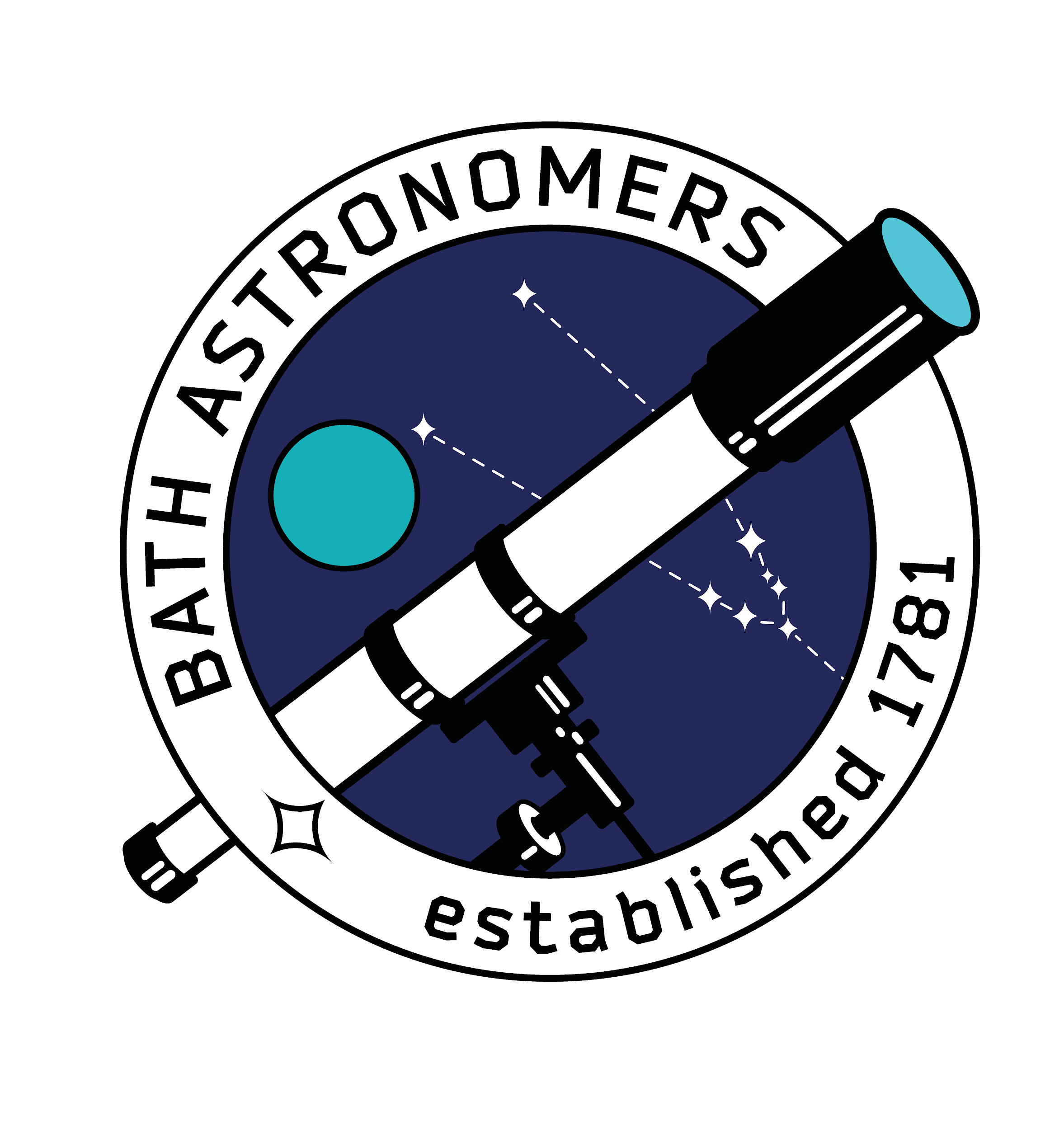 ‹#›
Inescapable
All of the demonstrations end with the marbles sinking towards the weights.

What space object might this model well?

Black holes are usually invisible to astronomers, you can’t ‘see’ one, as they even absorb light!  

However, astronomers trace the paths of stars that get stuck orbiting them.  They know something with a bigger mass must be causing the star to orbit it, so they deduce the location of a black hole.
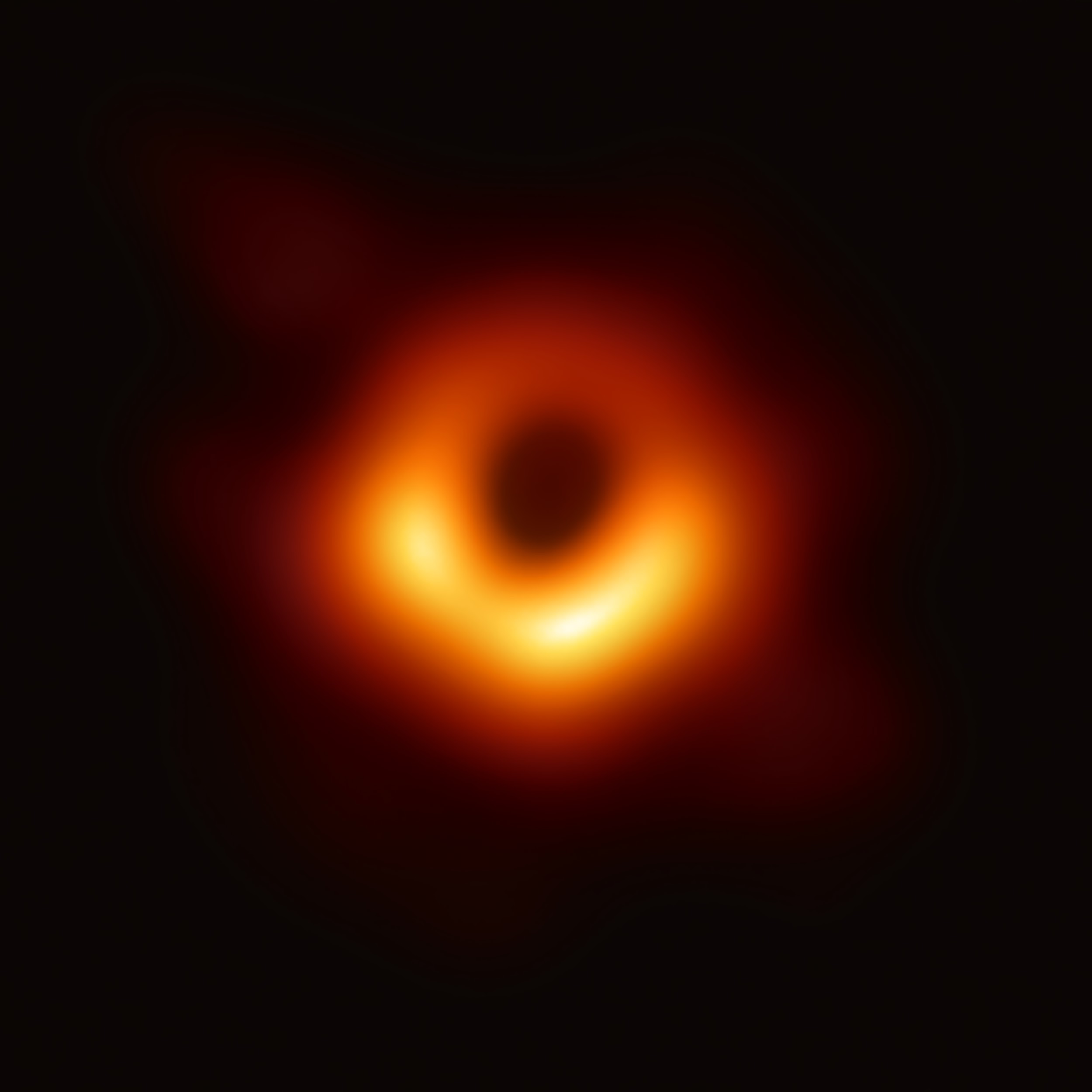 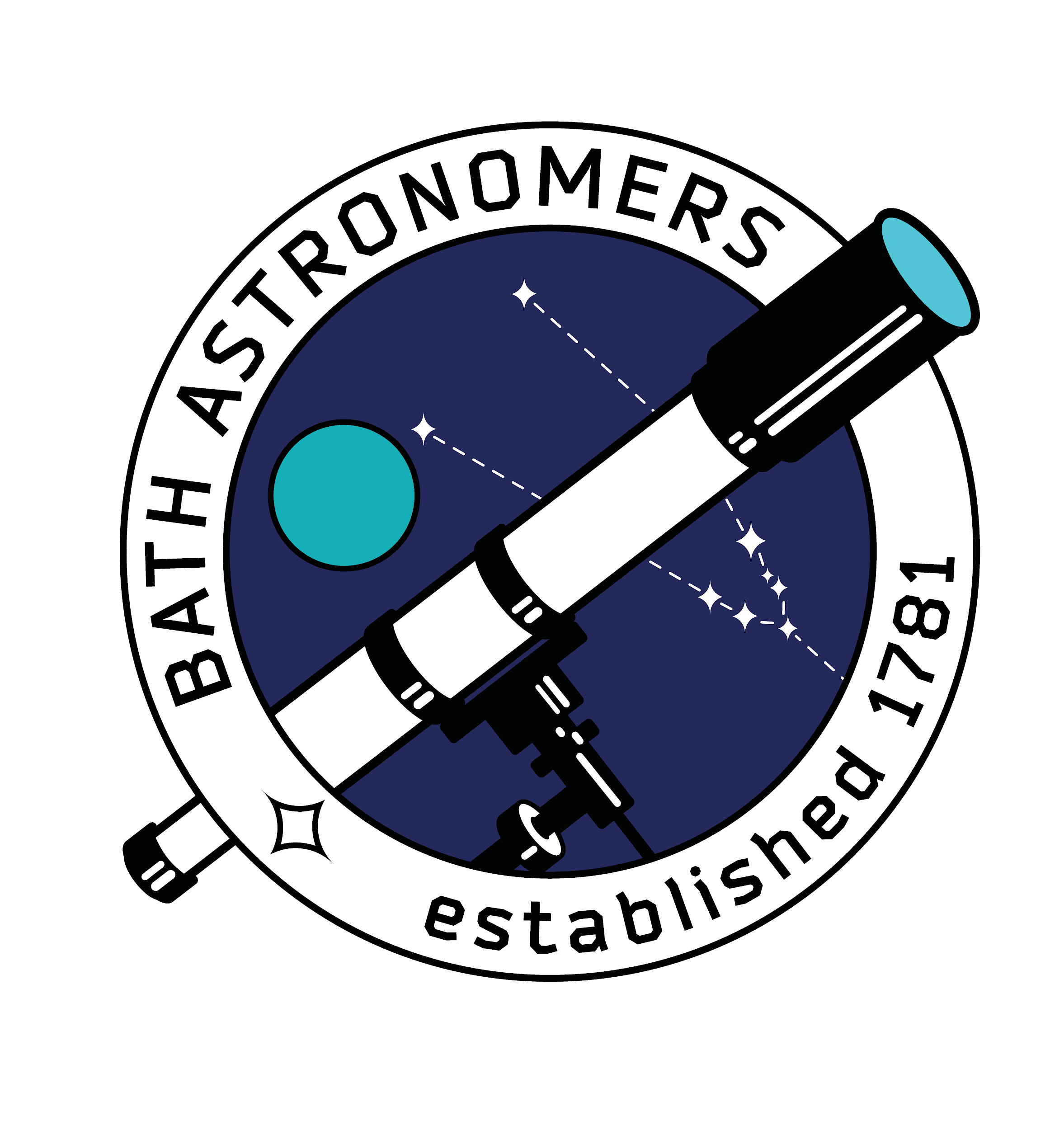 ‹#›
[Speaker Notes: Black hole image by Event Horizon Telescope (EHT) Collaboration]
Review
What force holds our solar system together?

How does mass affect this force?

What are the differences between planets and dwarf planets?

What direction might planets typically orbit?

What might an orbit between two masses look like?
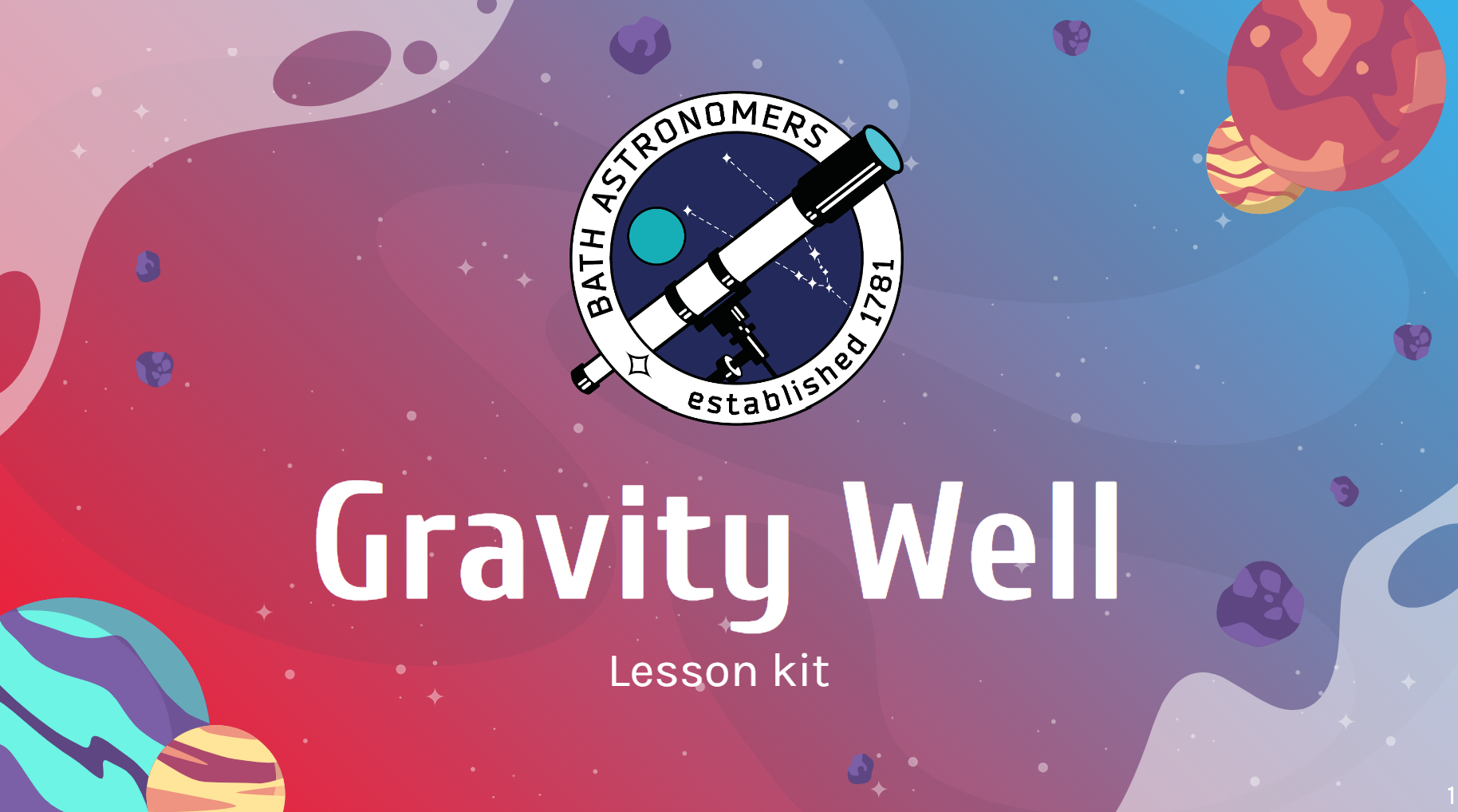 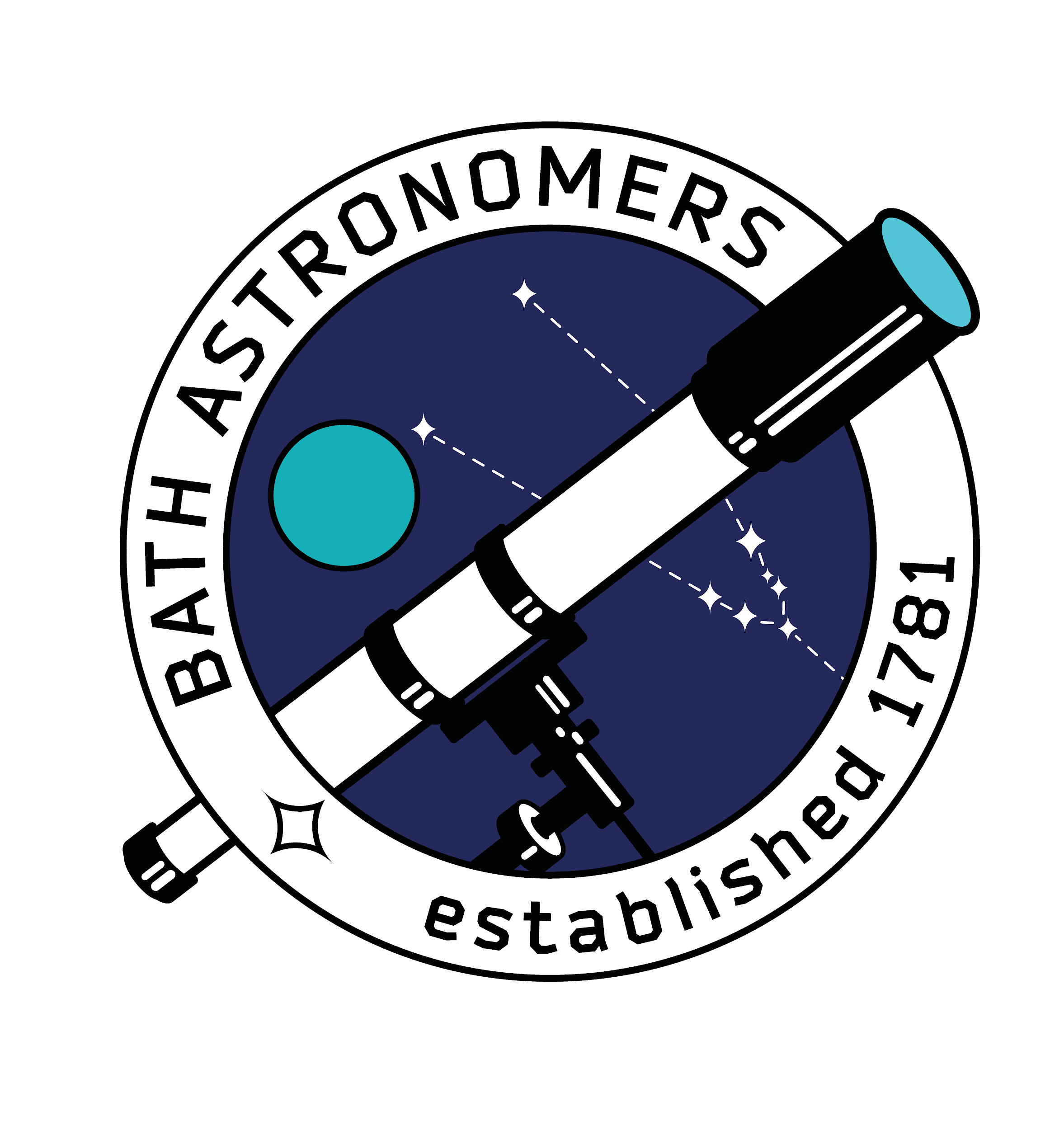 ‹#›
Get in touch!
If you would like further information, activity ideas or just to ask questions, please feel free to get in touch!  Bath Astronomers volunteers are all keen to support an engaging and enriching space science education.
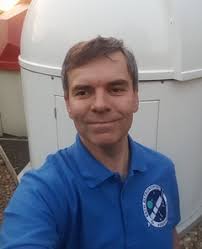 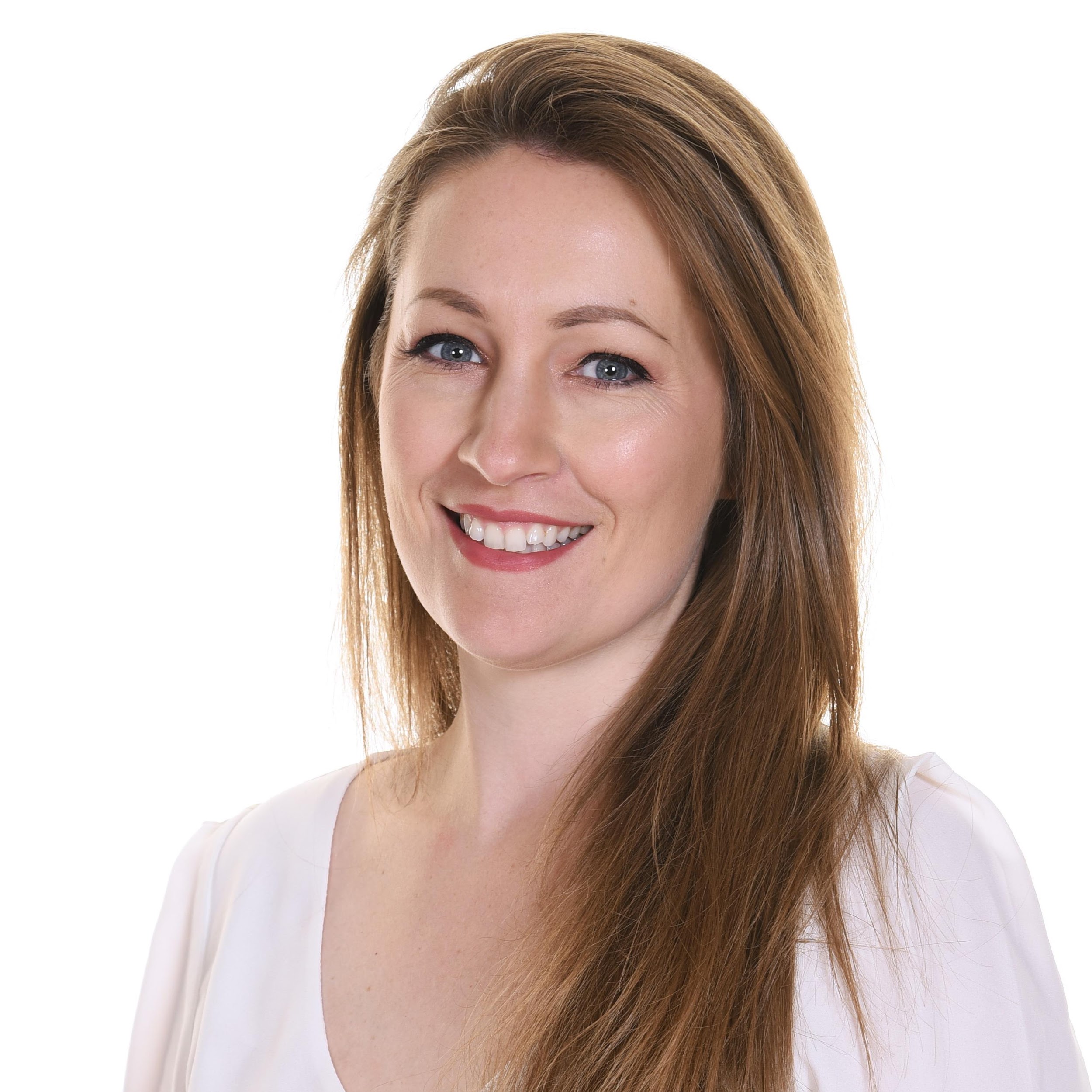 Simon HolbecheChairperson
Bath Astronomers
Camilla EvansLead STEM Educator
Wishford Schools
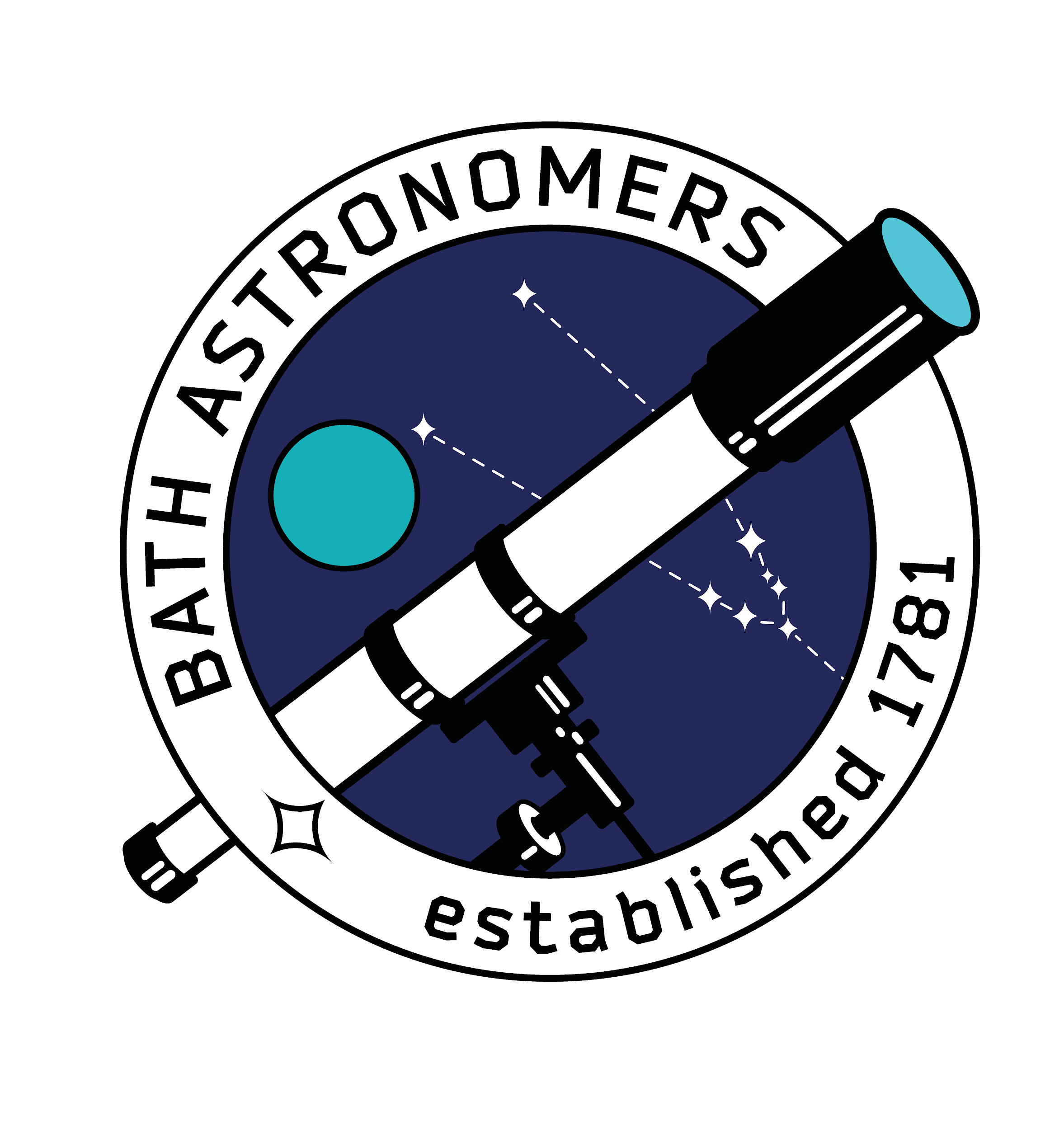 ‹#›
Lesson plan - please copy and paste as required!
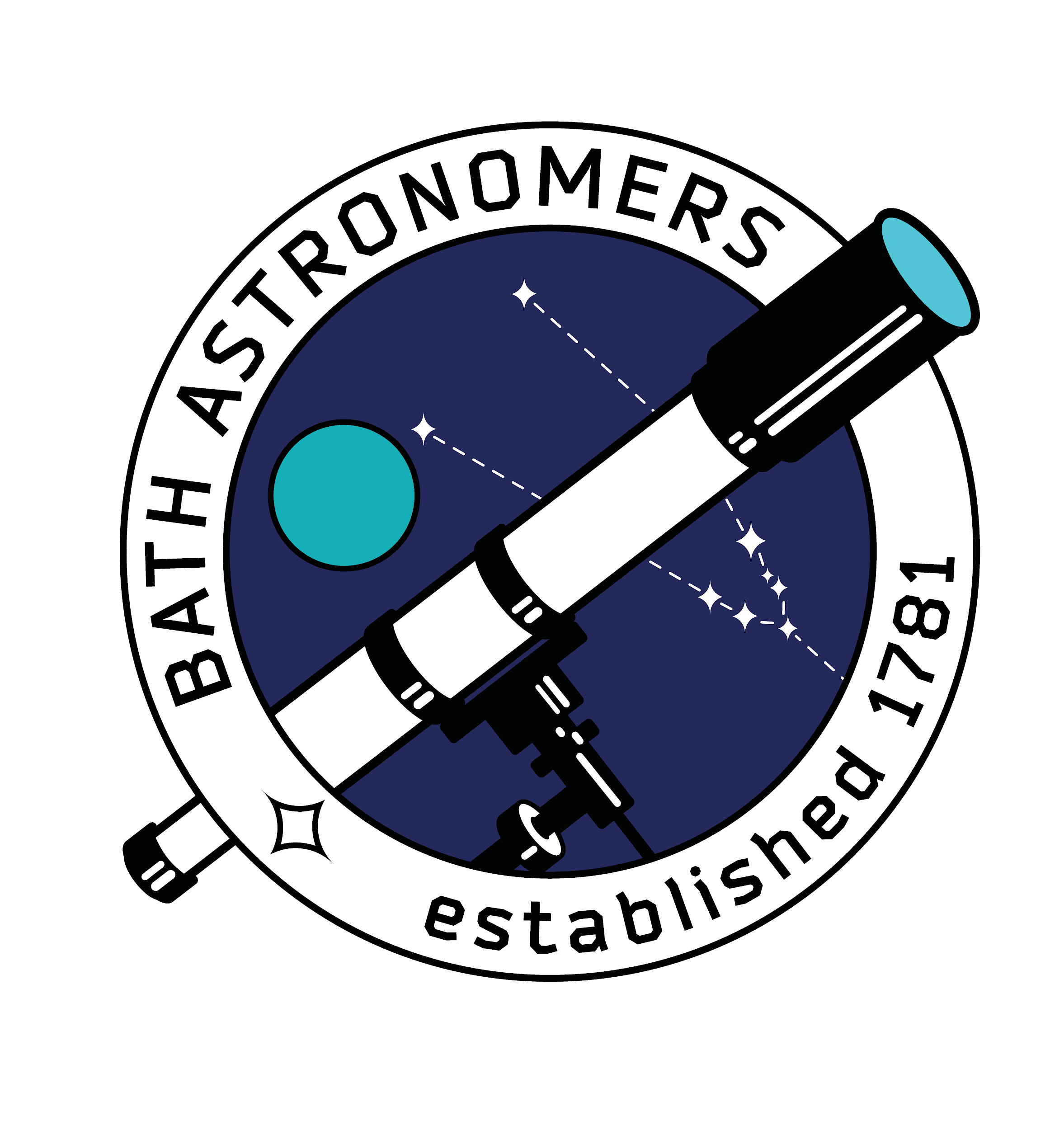 ‹#›